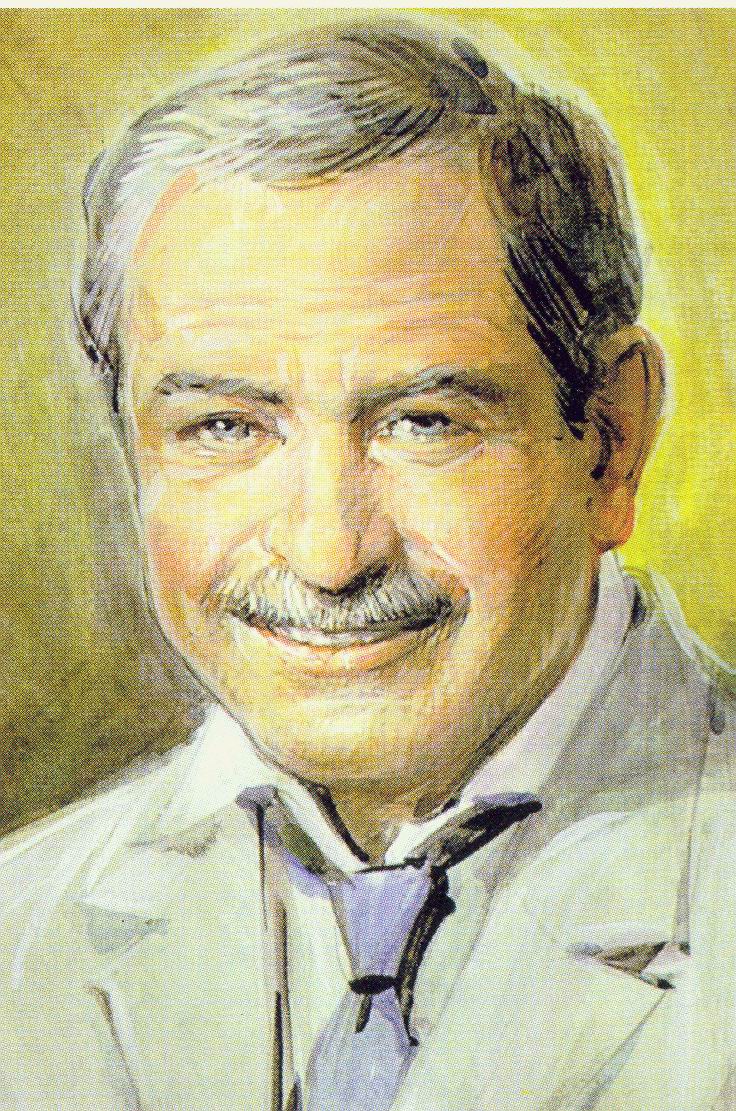 CANTATA
AD ARTÉMIDE ZATTI
BRAVO ZATTI !
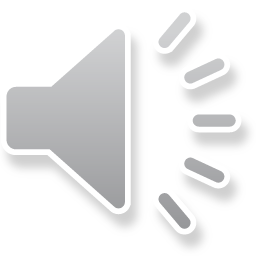 [Speaker Notes: 1]
Per la vita povera
di consacrato
abitata dall’infanzia
fino a morte
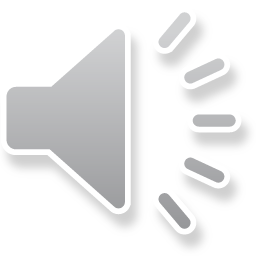 Per l’umiltà
riflessa nel bisogno
di farsi da parte
perché altri siano al centro
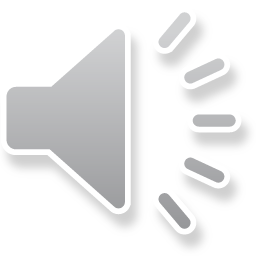 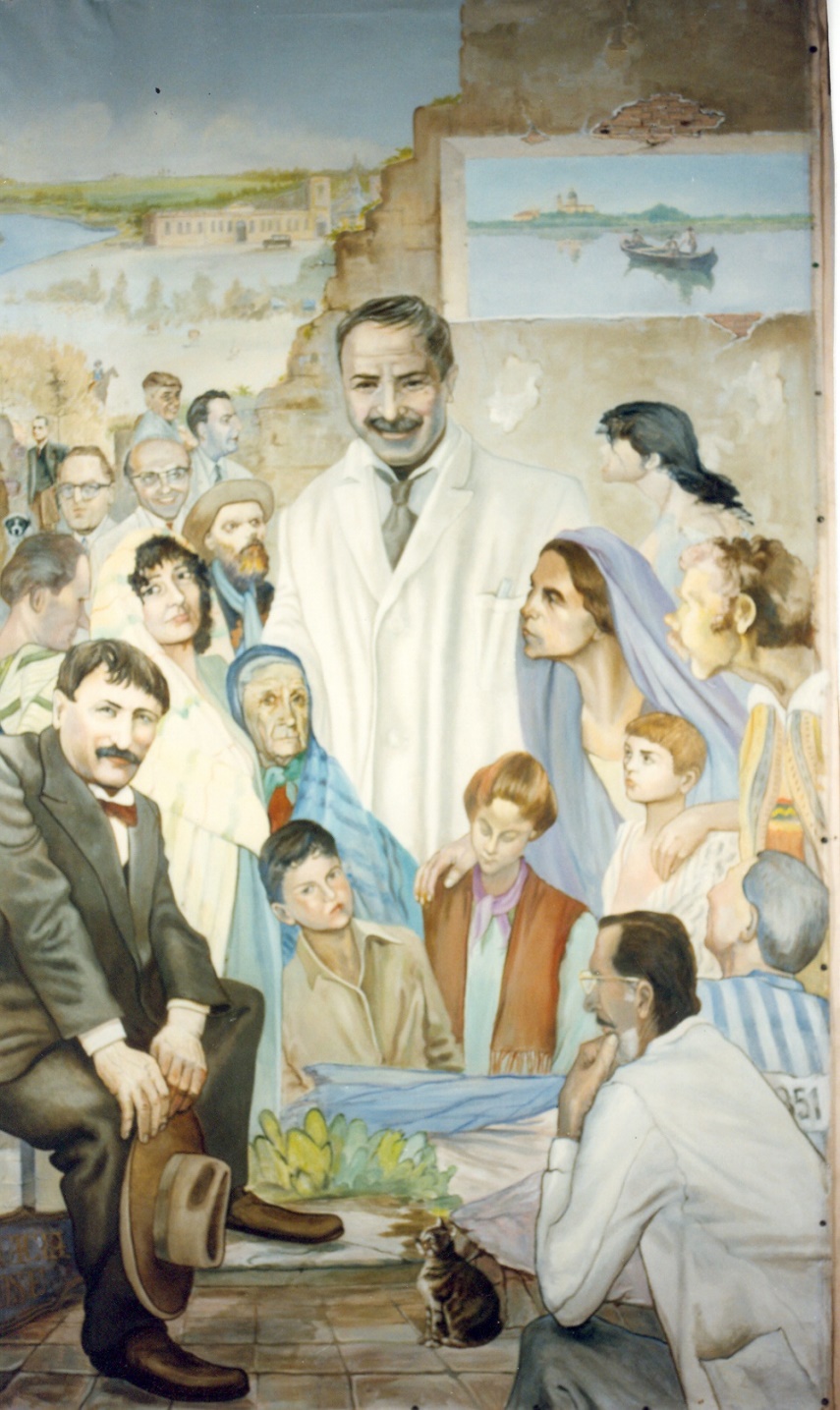 CANTATA
AD ARTÉMIDE ZATTI
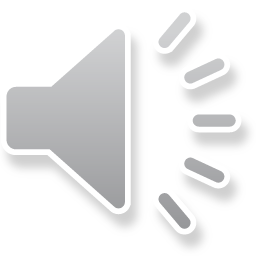 Per la Salesianità
Riverberata nelamore a Don Bosco,
nell’ottimismo 
nel candido umorismo
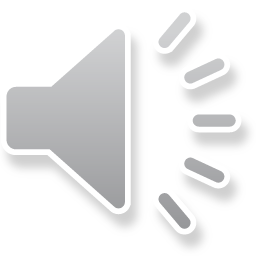 Per la semplicità
visibile-trasparente-vera del più frugale stile di vita.
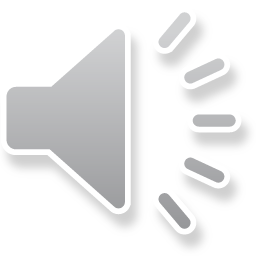 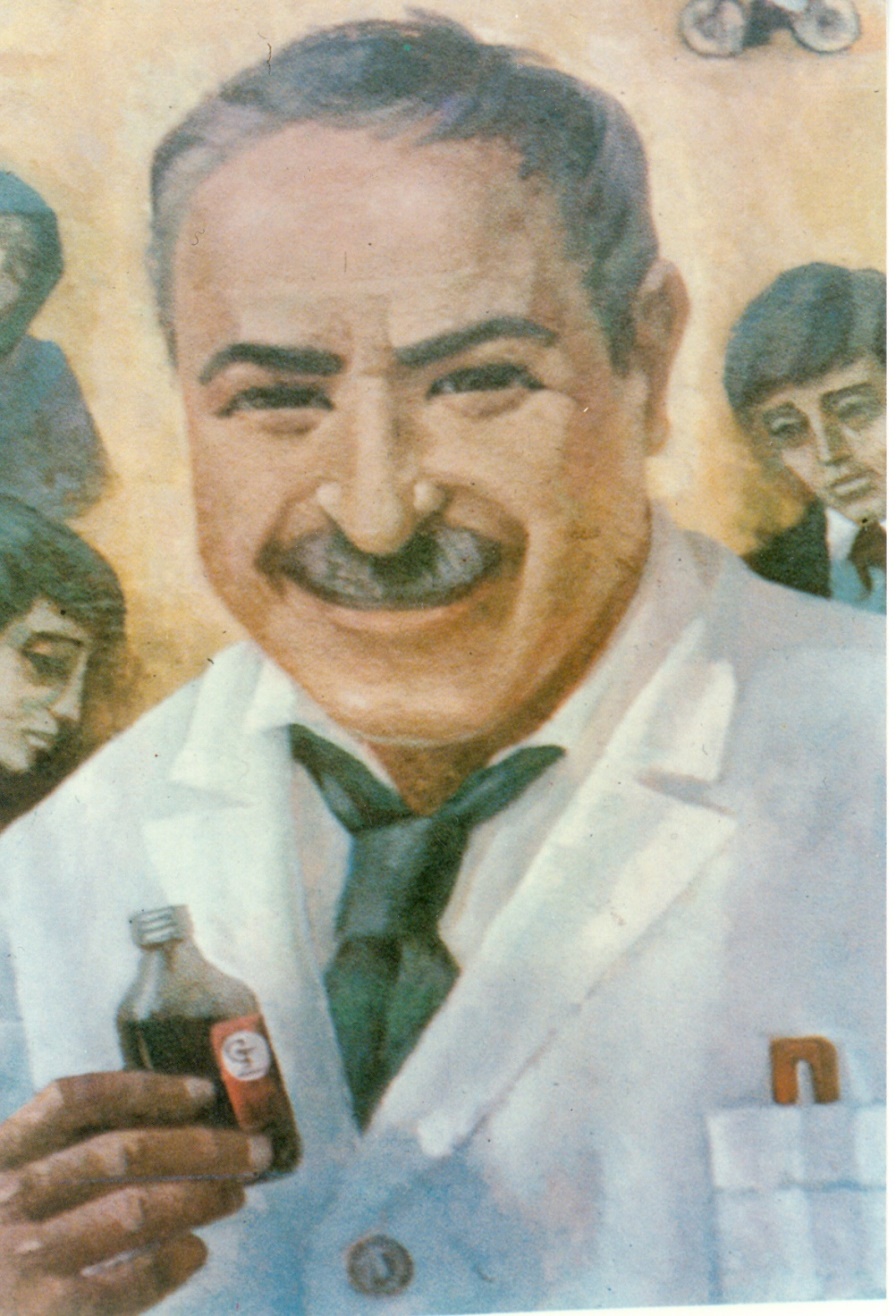 CANTATA
AD ARTÉMIDE ZATTI
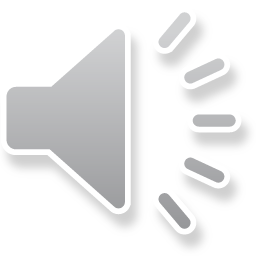 Per il sì alla storia
di emigrato e alla lotta
che alleggerisce la pena
ai senza tetto ai miseri
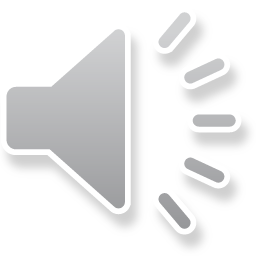 Per il cuore aperto
che tutti ospita
e tutti accetta, e la sorte sceglie dei senza sorte.
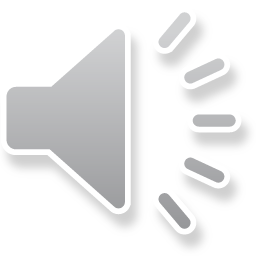 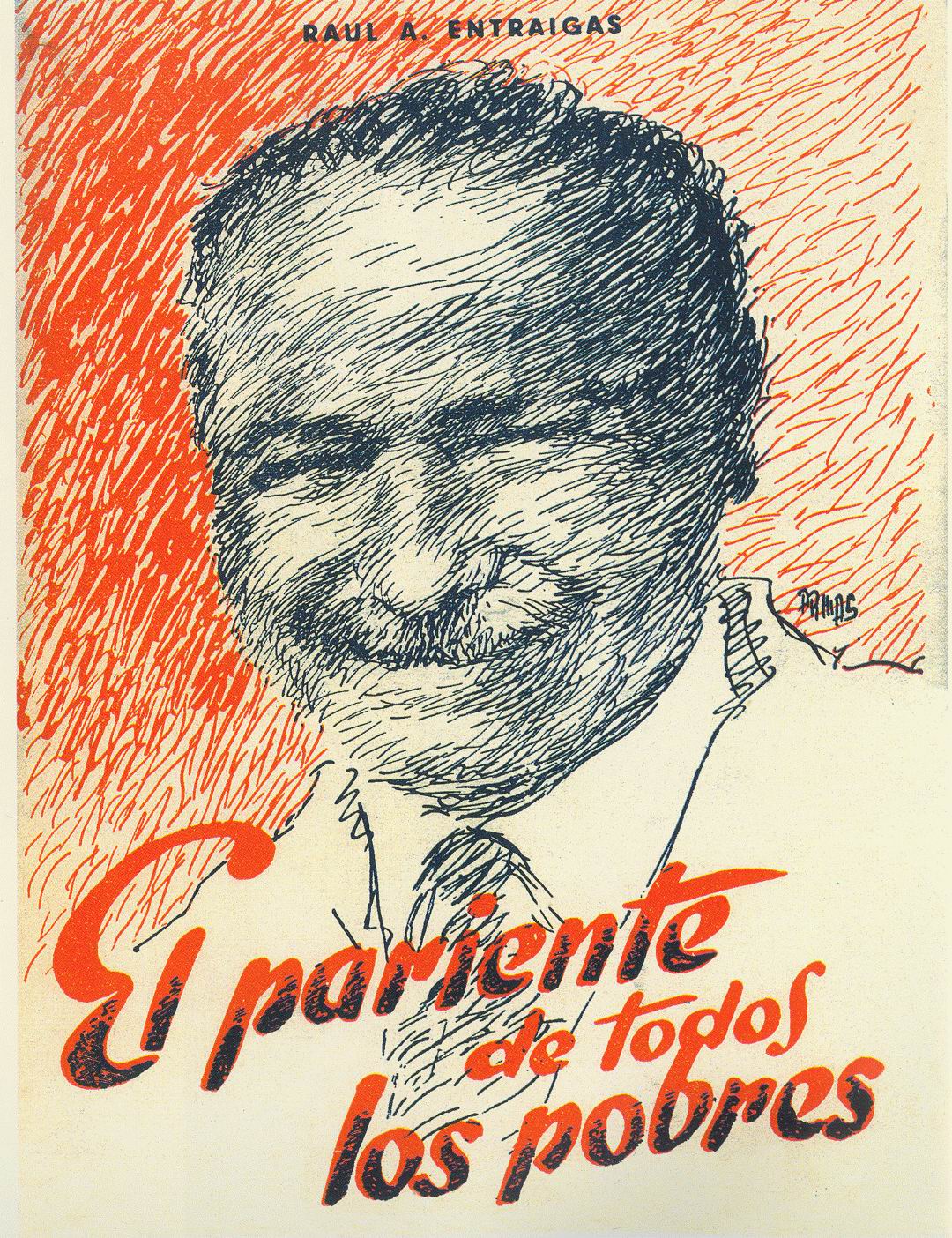 CANTATA
AD ARTÉMIDE ZATTI
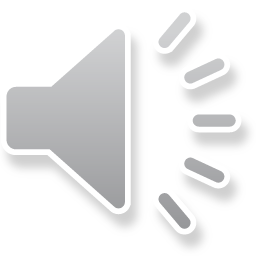 Per lo sforzo lungo
di professionalità
bianco camice
pronto a servire
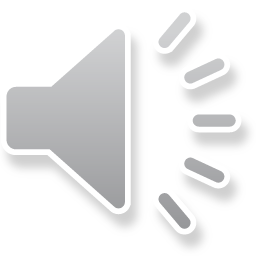 Per l'animo mite
solerte l'occhio
cuore che abbraccia
la sofferenza
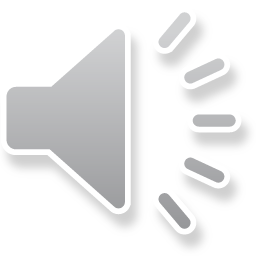 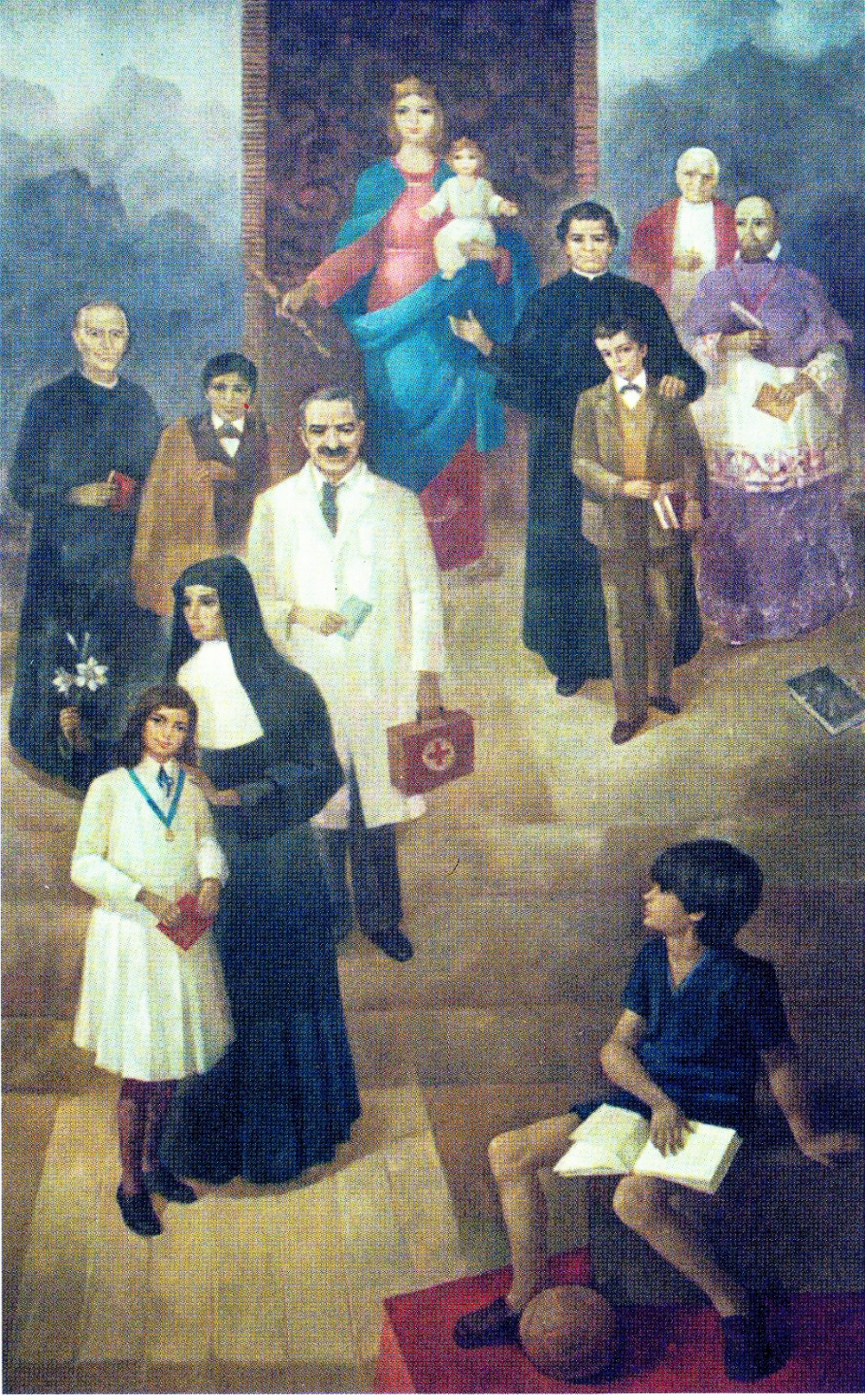 CANTATA
AD ARTÉMIDE ZATTI
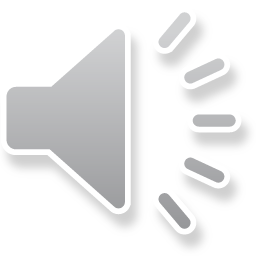 Per la generosità
Per la passione 
di darsi più del dovere
oltre il dovere…
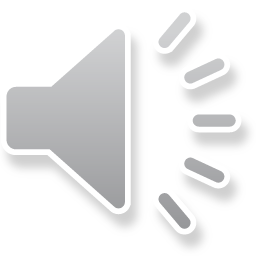 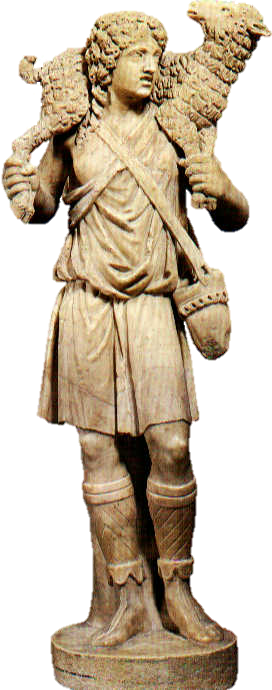 Per essere il Buon Pastore
del vasto gregge di Dio.
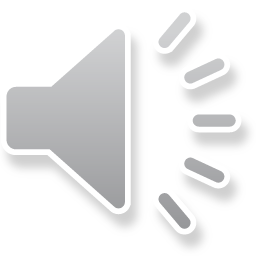 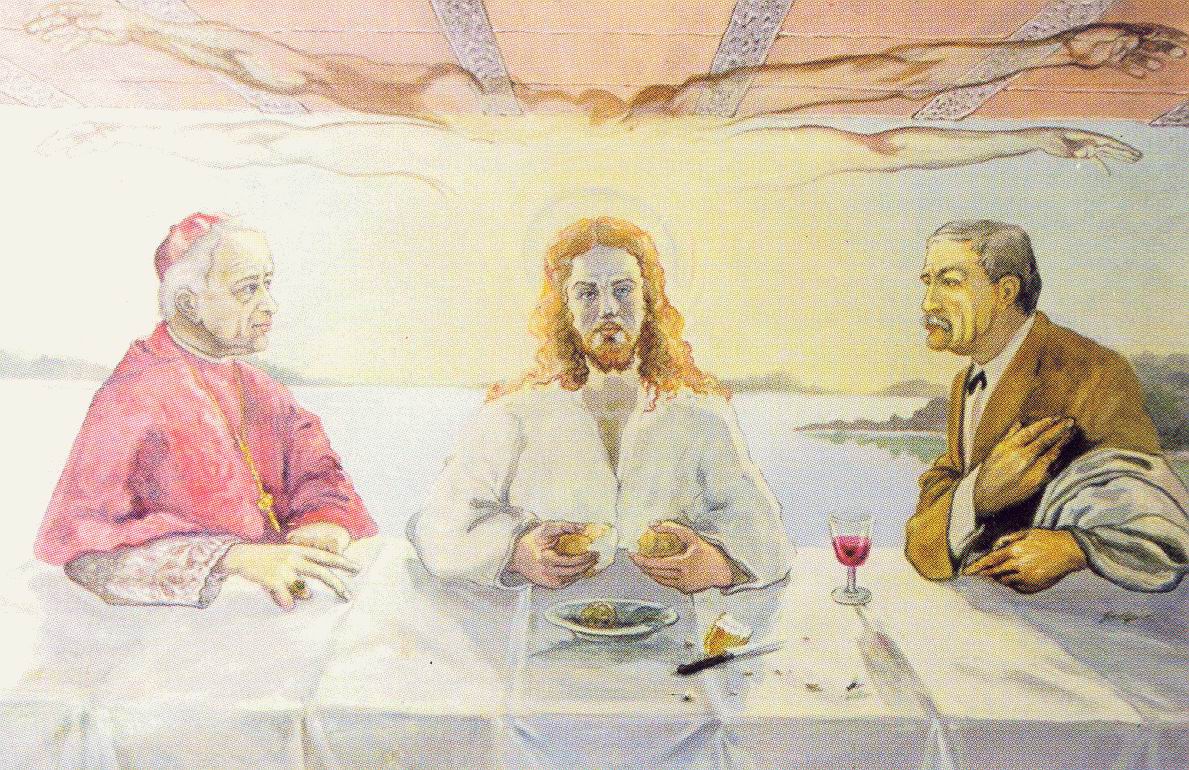 SIGNORE, GRAZIE
CHE CE L’HAI DONATO!
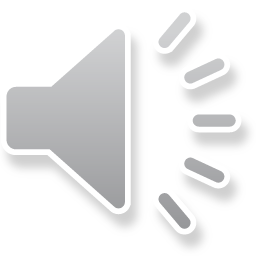 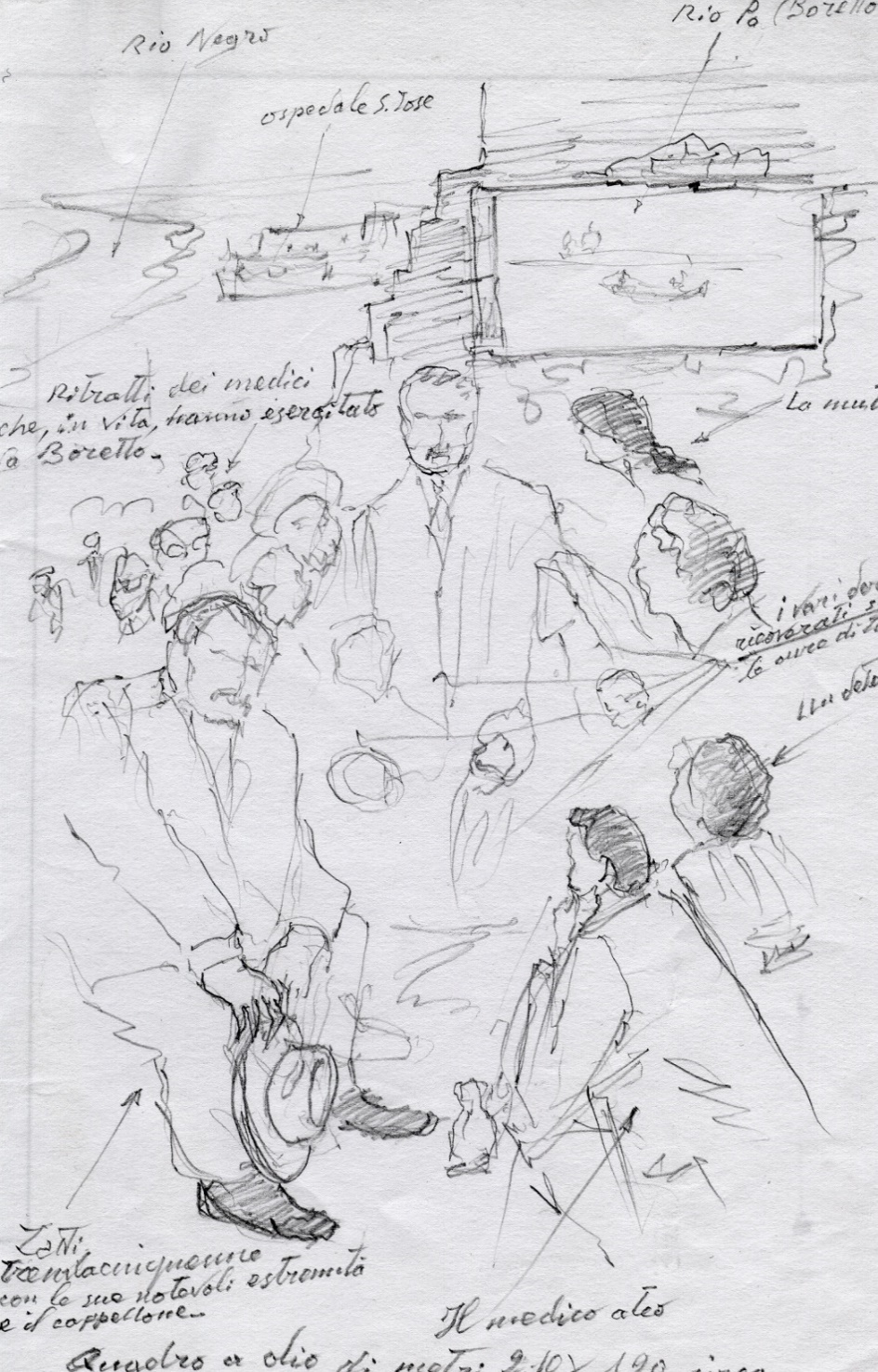 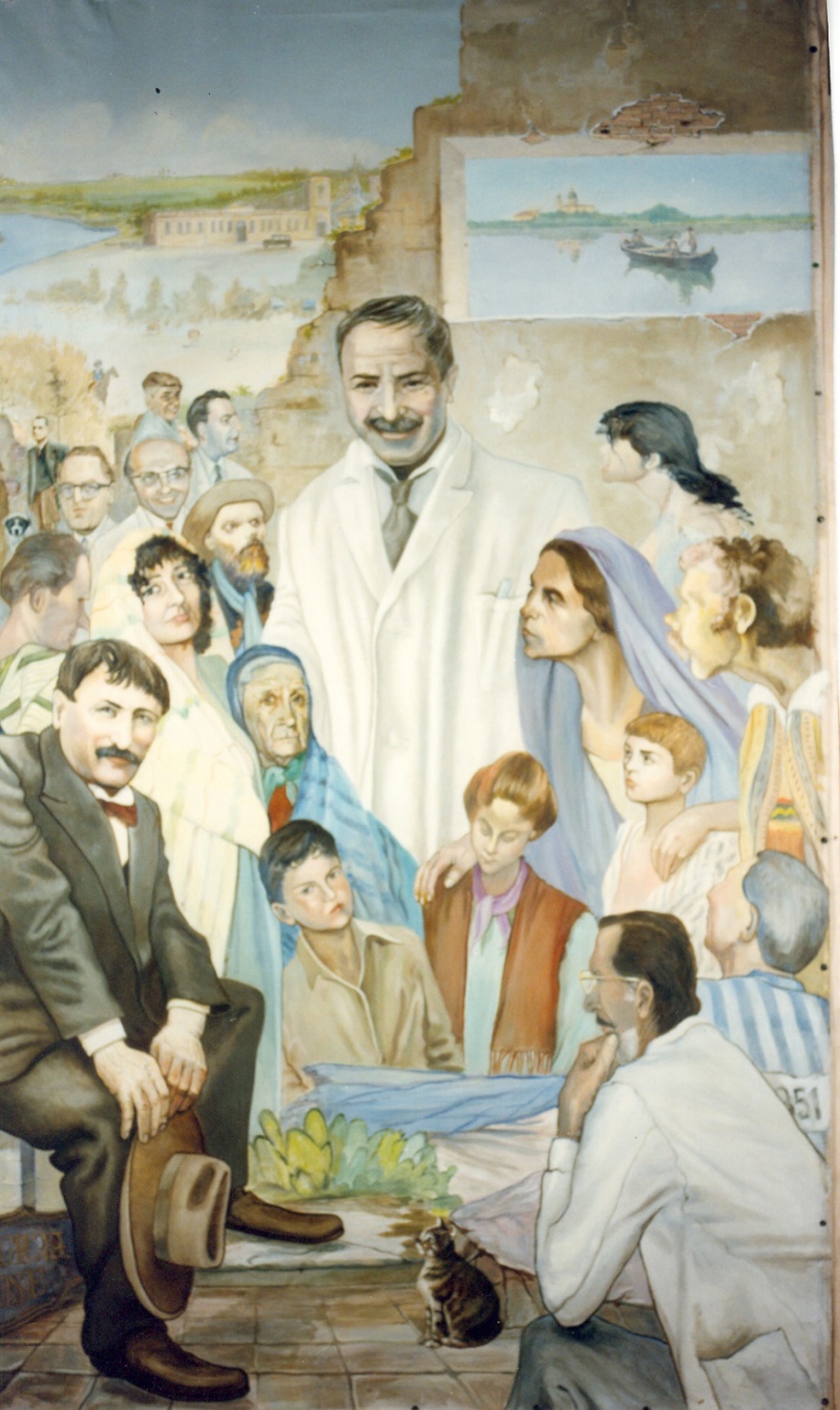 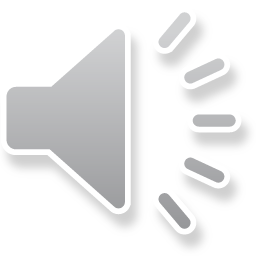 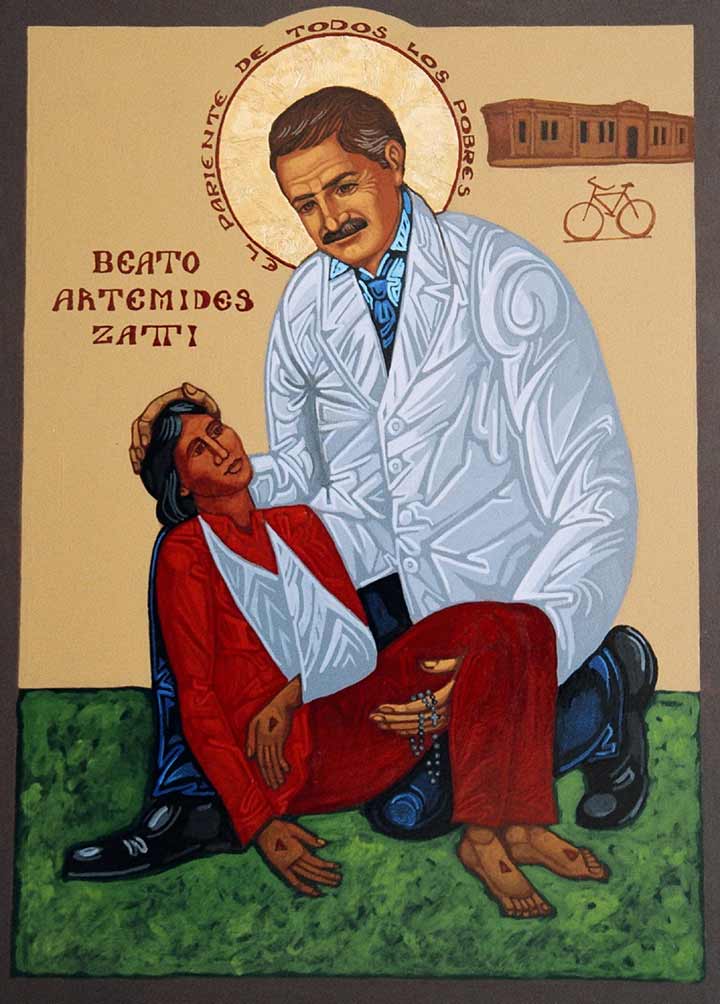 Grazie ZATTI !
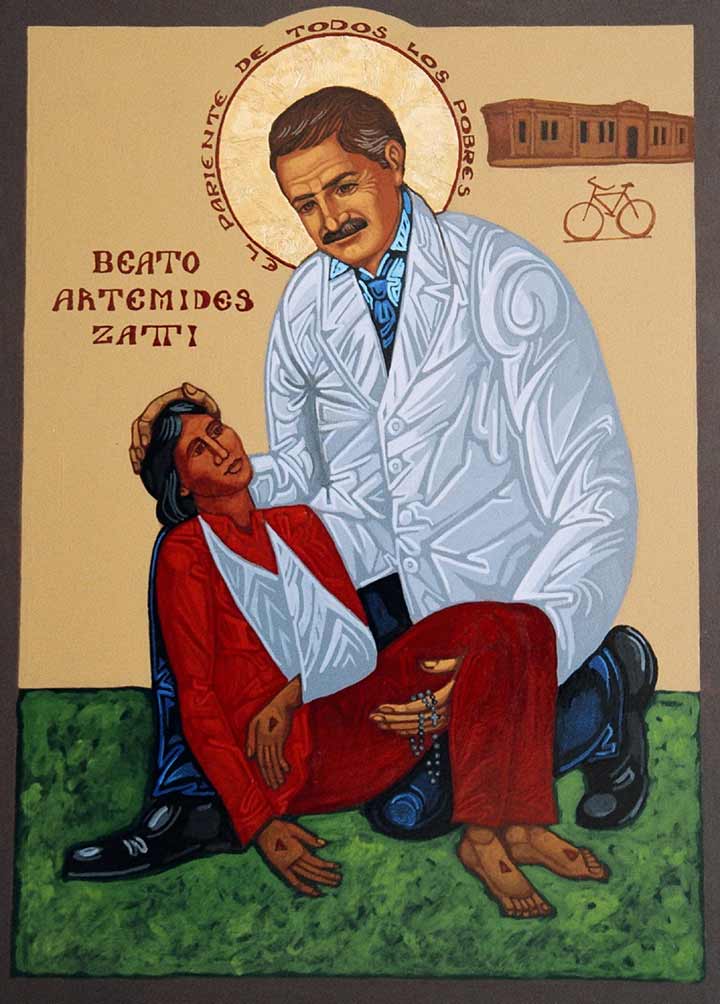 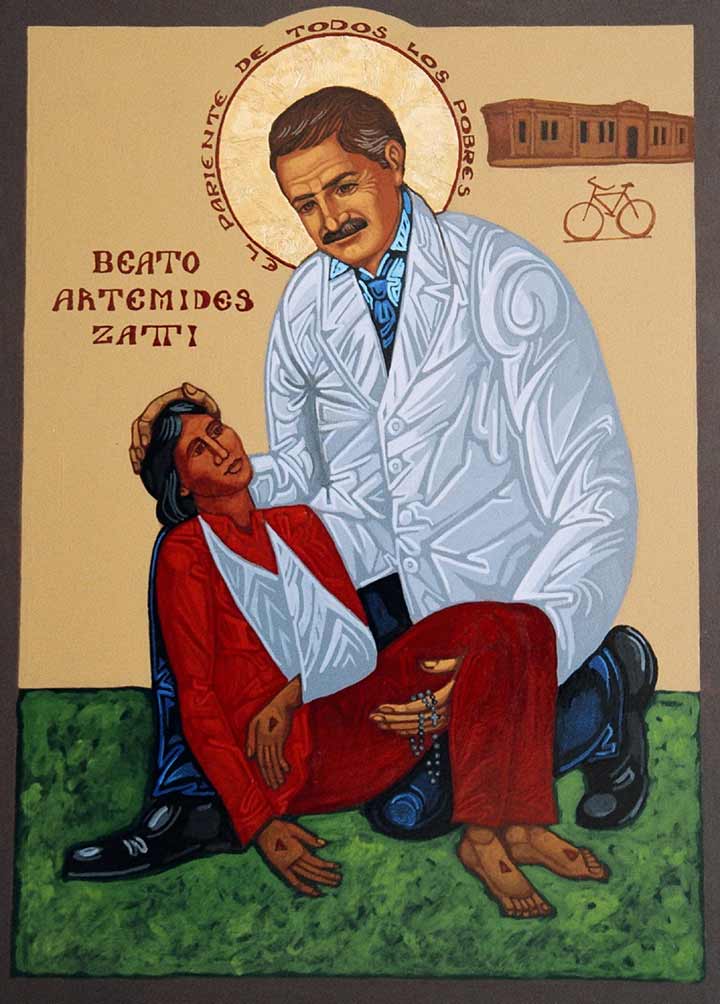 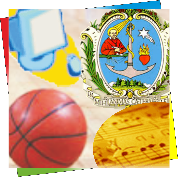 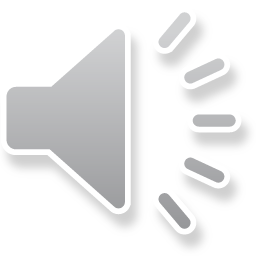